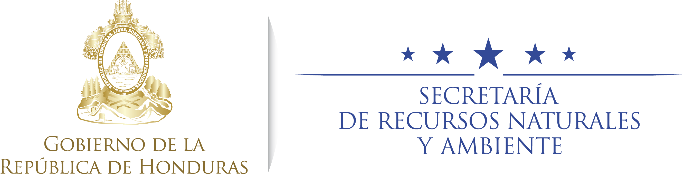 Extensión de ONU Medio Ambiente 
para operar en el marco del proceso REDD+ de Honduras hasta Diciembre de 2019
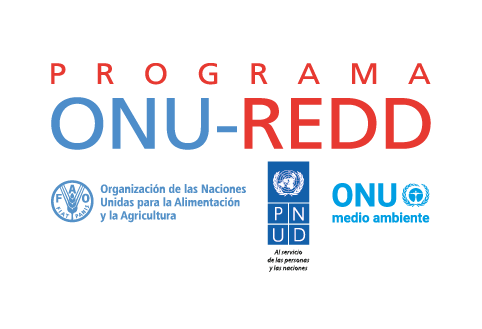 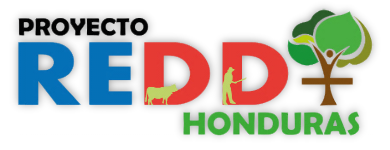 Justificación para Extensión de ONU Medio Ambiente
Respetuosamente el Programa de las Naciones Unidas para el Medio Ambiente (ONU Medio Ambiente) solicita a los miembros de la Junta de Proyecto del Programa Nacional ONUREDD se le permita continuar operando en el marco del proceso REDD+ de Honduras, hasta Diciembre del 2019. En base a los siguientes argumentos:

Actualmente ONU Medio Ambiente ejecuta acciones en conjunto con PNUD y FAO en el marco Programa Nacional Conjunto ONUREDD que tiene una extensión sin costo hasta el 31 de julio del 2019 y un cierre administrativo hasta abril del 2020.

En consenso con el personal  técnico y la coordinación del proceso REDD+ se considera que es necesario que ONU Medio Ambiente opere hasta el 31 de diciembre de 2019, ya que el Proyecto Apoyo a la Preparación REDD+ en Honduras del FCPF, que implementa PNUD en conjunto con MiAmbiente+ fue extendido con fondos adicionales hasta diciembre del 2019, y contará con el apoyo de FAO como implementador de los fondos adicionales.
Justificación para Extensión de ONU Medio Ambiente
En consideración a los ajustes que el proceso REDD+ de Honduras tiene actualmente, se hace necesario continuar con el apoyo técnico de las tres agencias del Programa Nacional ONUREDD, de las cuales dos de ellas, FAO y PNUD, continuaran apoyando el proceso hasta Diciembre del 2019  de ONU Medio Ambiente. 

ONU Medio Ambiente cuenta con fondos remanentes del Programa Nacional Conjunto ONUREDD de Honduras para seguir apoyando el proceso. Y la extensión de ONU Medio Ambiente para operar hasta diciembre 31 del 2019 no representa un costo adicional.

Finalmente, en consideración que el Programa Nacional Conjunto ONUREDD, acompaña y complementa las acciones y resultados del Proyecto Apoyo a la Preparación REDD+ en Honduras, consideramos que es necesario contar con el acompañamiento de las tres agencias (FAO, PNUD y ONU Medio Ambiente) para culminar de forma apropiada las actividades de la fase de preparación de REDD+ en Honduras.
Avances de ONU Medio Ambiente a Junio 2019
Propuesta de trabajo de ONU Medio Ambiente a Diciembre de 2019